Chào mừng các em đến với tiết học
Tiếng Việt
TẬP ĐỌC
Kiểm tra bài cũ:
Đọc nối tiếp đoạn bài Sông Hương
Em thấy được điều gì về Sông Hương?
Sông Hương thật đẹp và luôn chuyển đổi theo mùa. Sông Hương là một đặc ân thiên nhiên dành cho xứ Huế
Đố bạn biết?
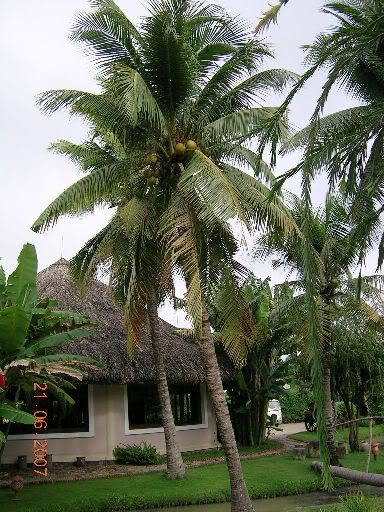 Cây gì thân cao
Lá thưa răng lược
Ai đem nước ngọt
Đựng đầy quả xanh?
Cây dừa
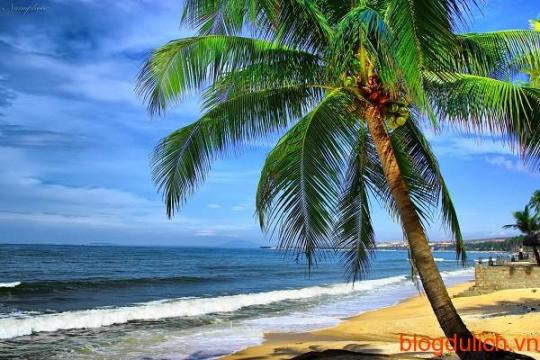 TẬP ĐỌC
CÂY DỪA
Thứ tư ngày 31tháng 3 năm 2021
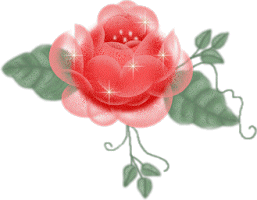 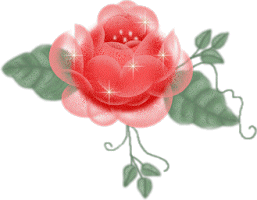 Tập đọc :
Cây dừa
Nhà thơ Trần Đăng Khoa
Ông sinh ngày 24 tháng 4 năm 1958, quê làng Trực Trì, xã Quốc Tuấn, huyện Nam Sách, tỉnh Hải Dương, là một nhà thơ, nhà báo. Từ nhỏ, ông đã được nhiều người cho là Thần đồng thơ văn
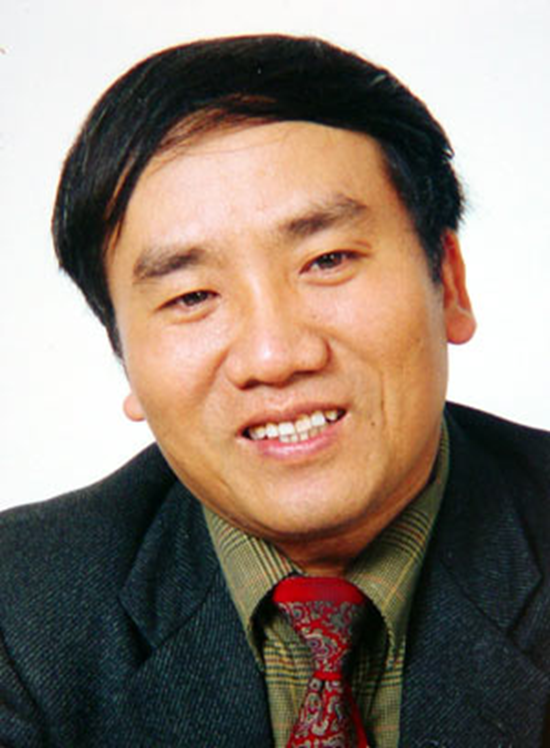 Cây dừa là bài thơ nằm trong tập «Góc sân và khoảng trời». Là tập thơ của Trần Đăng Khoa được xuất bản lần đầu tiên năm 1968 khi tác giả mới 10 tuổi.
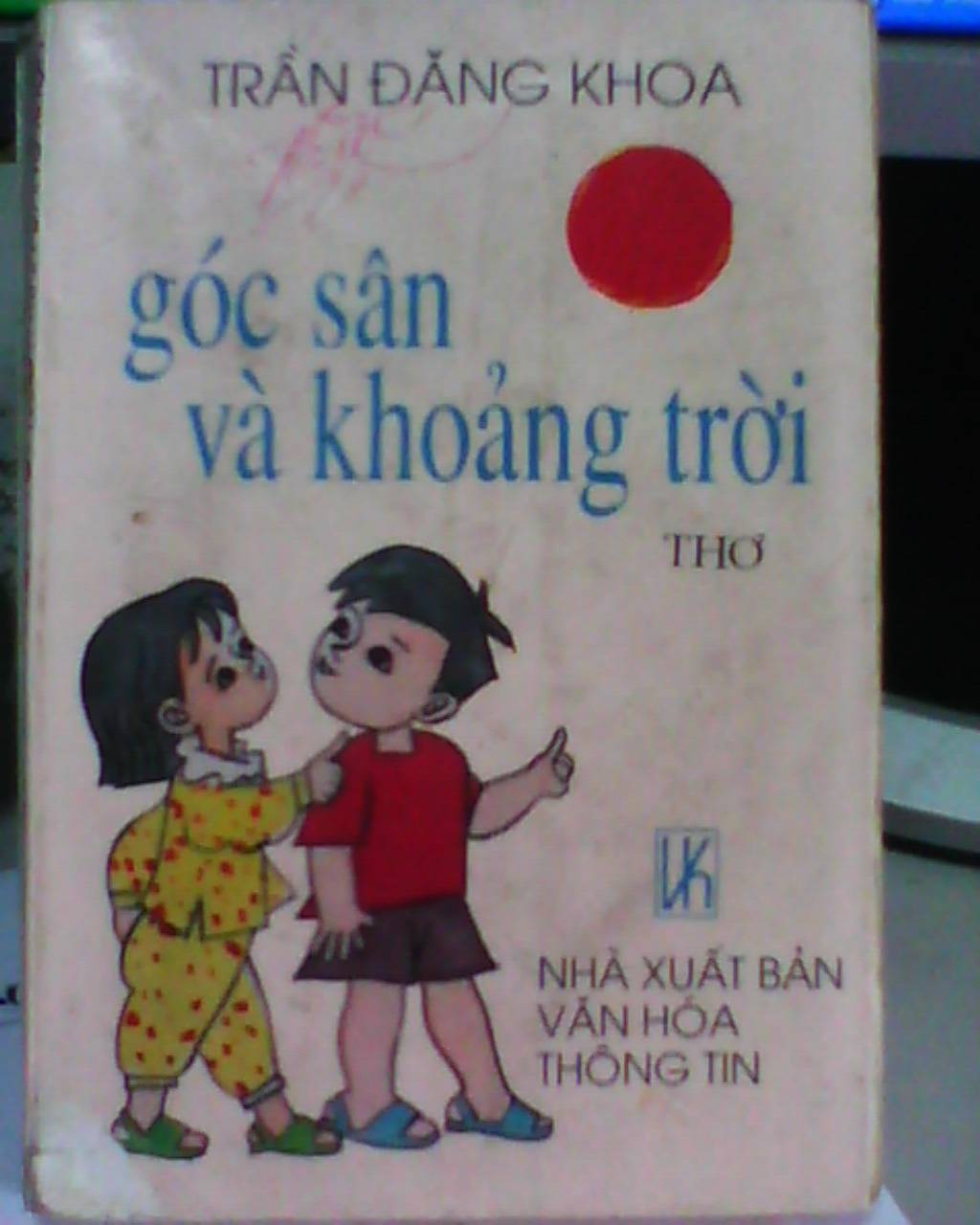 Thứ tư ngày 31tháng 3 năm 2021
Tập đọc
Cây dừa
Cây dừa xanh tỏa nhiều tàu,Dang tay đón gió, gật đầu gọi trăng.Thân dừa bạc phếch tháng năm,Quả dừa - đàn lợn con nằm trên cao.Đêm hè hoa nở cùng sao,Tàu dừa – chiếc lược chải vào mây xanh.       Ai mang nước ngọt, nước lành,Ai đeo bao hũ rượu quanh cổ dừa.Tiếng dừa làm dịu nắng trưa,Gọi đàn gió đến cùng dừa múa reo.Trời trong đầy tiếng rì rào,Đàn cò đánh nhịp bay vào bay ra.Đứng canh trời đất bao laMà dừa đủng đỉnh như là đứng chơi.
Trần Đăng Khoa
Thứ tư ngày 31tháng 3 năm 2021
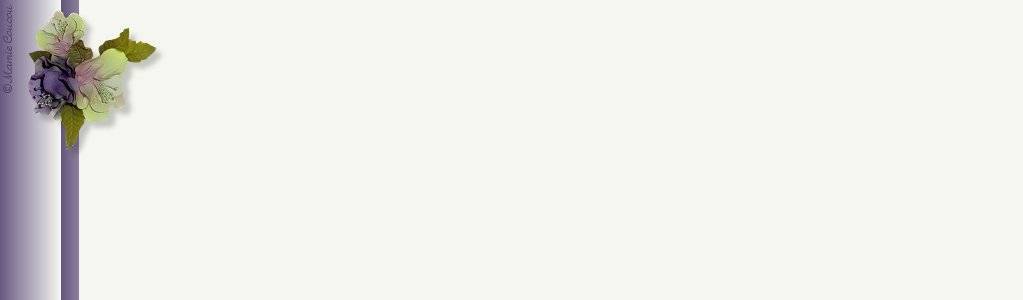 Tập đọc
Cây dừa
Trần Đăng Khoa
Luyện đọc
Từ ngữ
bạc phếch
nở
nước lành
hũ rượu
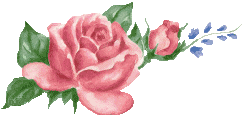 Thứ tư ngày 31tháng 3 năm 2021
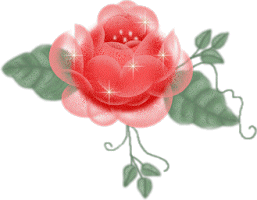 Tập đọc
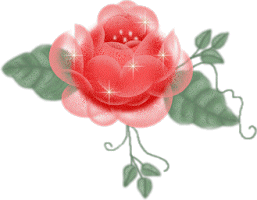 Cây dừa
Tiếng dừa làm dịu nắng trưa,Gọi đàn gió đến cùng dừa múa reo.
Trời trong đầy tiếng rì rào,
Đàn cò đánh nhịp bay vào bay ra.
Đứng canh trời đất bao la
Mà dừa đủng đỉnh như là đứng chơi.
Đoạn 1:
Cây dừa xanh tỏa nhiều tàu,
Dang tay đón gió, gật đầu gọi trăng.
Thân dừa bạc phếch tháng năm,
Quả dừa - đàn lợn con nằm trên cao.
Cây dừa xanh tỏa nhiều tàu,
Dang tay đón gió, gật đầu gọi trăng.
Thân dừa bạc phếch tháng năm,
Quả dừa - đàn lợn con nằm trên cao.
Đêm hè hoa nở cùng sao,
Tàu dừa – chiếc lược chải vào mây xanh.
       Ai mang nước ngọt, nước lành,
Ai đeo bao hũ rượu quanh cổ dừa.
Tiếng dừa làm dịu nắng trưa,
Gọi đàn gió đến cùng dừa múa reo.
Trời trong đầy tiếng rì rào,
Đàn cò đánh nhịp bay vào bay ra.
Đứng canh trời đất bao la
Mà dừa đủng đỉnh như là đứng chơi.
Đoạn 2:
Đêm hè hoa nở cùng sao,
Tàu dừa – chiếc lược chải vào mây xanh.
       Ai mang nước ngọt, nước lành,
Ai đeo bao hũ rượu quanh cổ dừa.
Đoạn 3:
Thứ tư ngày 31tháng 3 năm 2021
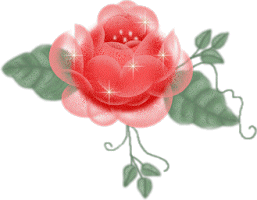 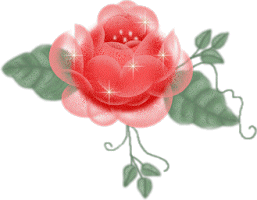 Tập đọc
Cây dừa
Toả:
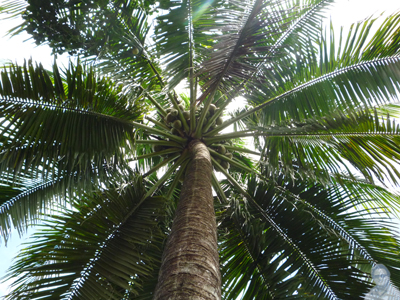 Luyện đọc
Từ ngữ
Toả
bạc phếch
nở
nước lành
hũ rượu
Thứ tư ngày 31tháng 3 năm 2021
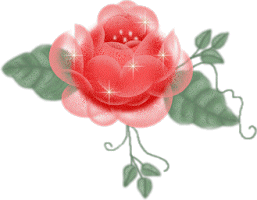 Tập đọc
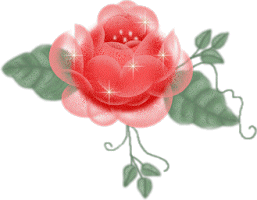 Cây dừa
Tiếng dừa làm dịu nắng trưa,Gọi đàn gió đến cùng dừa múa reo.
Trời trong đầy tiếng rì rào,
Đàn cò đánh nhịp bay vào bay ra.
Đứng canh trời đất bao la
Mà dừa đủng đỉnh như là đứng chơi.
Cây dừa xanh tỏa nhiều tàu,
Dang tay đón gió, gật đầu gọi trăng.
Thân dừa bạc phếch tháng năm,
Quả dừa - đàn lợn con nằm trên cao.
Cây dừa xanh tỏa nhiều tàu,
Dang tay đón gió, gật đầu gọi trăng.
Thân dừa bạc phếch tháng năm,
Quả dừa - đàn lợn con nằm trên cao.
Đêm hè hoa nở cùng sao,
Tàu dừa – chiếc lược chải vào mây xanh.
       Ai mang nước ngọt, nước lành,
Ai đeo bao hũ rượu quanh cổ dừa.
Tiếng dừa làm dịu nắng trưa,
Gọi đàn gió đến cùng dừa múa reo.
Trời trong đầy tiếng rì rào,
Đàn cò đánh nhịp bay vào bay ra.
Đứng canh trời đất bao la
Mà dừa đủng đỉnh như là đứng chơi.
Đoạn 2:
Đêm hè hoa nở cùng sao,
Tàu dừa – chiếc lược chải vào mây xanh.
       Ai mang nước ngọt, nước lành,
Ai đeo bao hũ rượu quanh cổ dừa.
Thứ tư ngày 29tháng 3 năm 2017
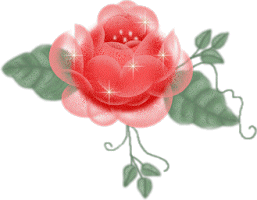 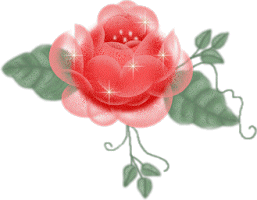 Tập đọc
Cây dừa
Tàu (lá ):
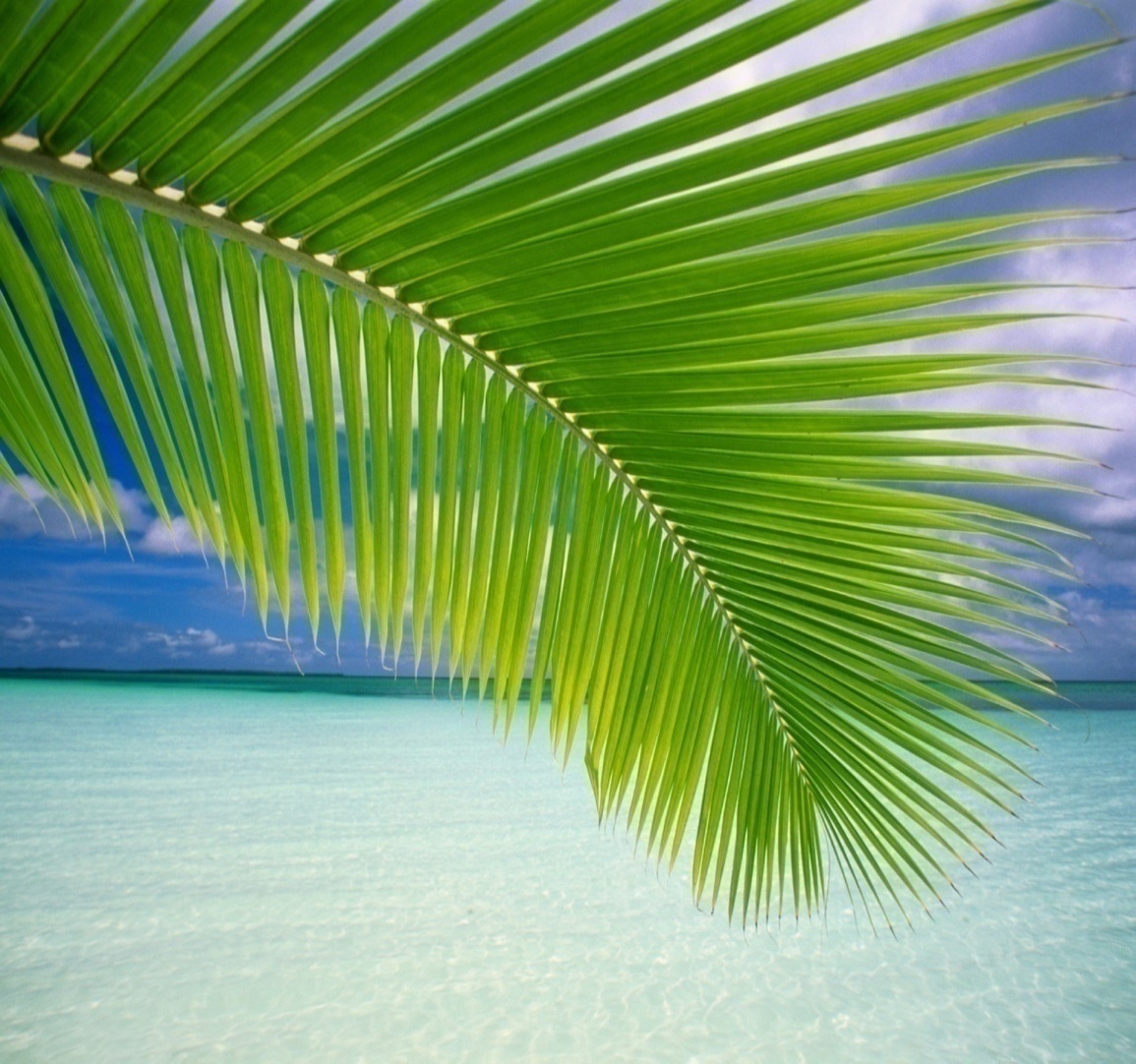 Luyện đọc
Từ ngữ
Toả
bạc phếch
Tàu(lá)
nở
nước lành
hũ rượu
Thứ tư ngày 31tháng 3 năm 2021
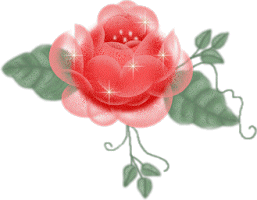 Tập đọc
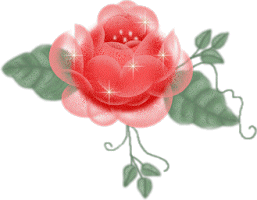 Cây dừa
Tiếng dừa làm dịu nắng trưa,Gọi đàn gió đến cùng dừa múa reo.
Trời trong đầy tiếng rì rào,
Đàn cò đánh nhịp bay vào bay ra.
Đứng canh trời đất bao la
Mà dừa đủng đỉnh như là đứng chơi.
Cây dừa xanh tỏa nhiều tàu,
Dang tay đón gió, gật đầu gọi trăng.
Thân dừa bạc phếch tháng năm,
Quả dừa - đàn lợn con nằm trên cao.
Cây dừa xanh tỏa nhiều tàu,
Dang tay đón gió, gật đầu gọi trăng.
Thân dừa bạc phếch tháng năm,
Quả dừa - đàn lợn con nằm trên cao.
Đêm hè hoa nở cùng sao,
Tàu dừa – chiếc lược chải vào mây xanh.
       Ai mang nước ngọt, nước lành,
Ai đeo bao hũ rượu quanh cổ dừa.
Đêm hè hoa nở cùng sao,
Tàu dừa – chiếc lược chải vào mây xanh.
       Ai mang nước ngọt, nước lành,
Ai đeo bao hũ rượu quanh cổ dừa.
Đoạn 3:
Tiếng dừa làm dịu nắng trưa,
Gọi đàn gió đến cùng dừa múa reo.
Trời trong đầy tiếng rì rào,
Đàn cò đánh nhịp bay vào bay ra.
Đứng canh trời đất bao la
Mà dừa đủng đỉnh như là đứng chơi.
Thứ tư ngày 31tháng 3 năm 2021
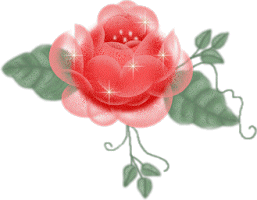 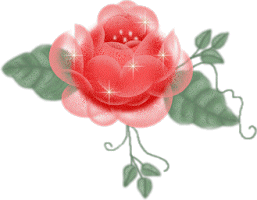 Tập đọc
Cây dừa
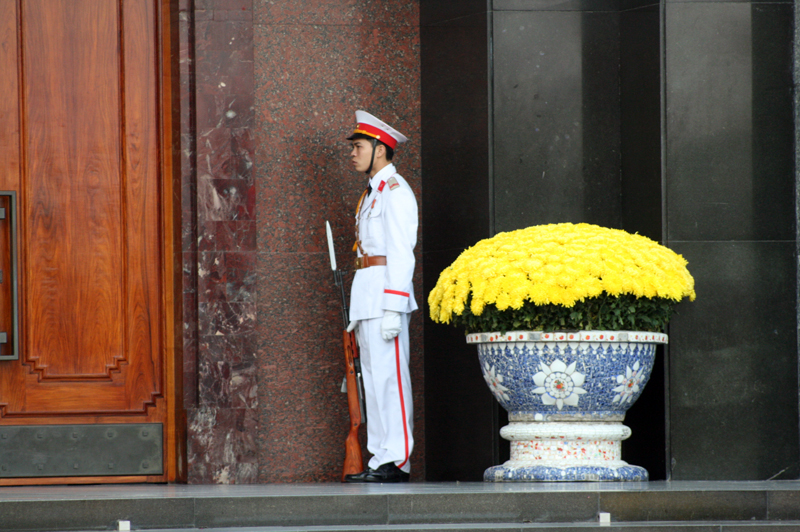 Luyện đọc
Từ ngữ
Toả
bạc phếch
Tàu(lá)
nở
Canh
nước lành
hũ rượu
Thứ tư ngày 31tháng 3 năm 2021
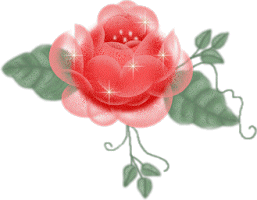 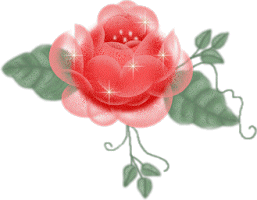 Tập đọc
Cây dừa
Trần Đăng Khoa
Luyện đọc
Từ ngữ
Toả
bạc phếch
Tàu(lá)
nở
Canh
nước lành
Đủng đỉnh
hũ rượu
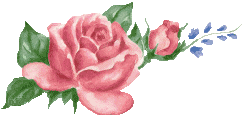 Thứ tư ngày 31tháng 3 năm 2021
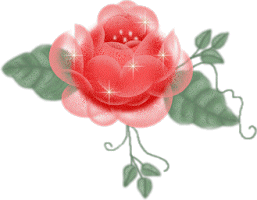 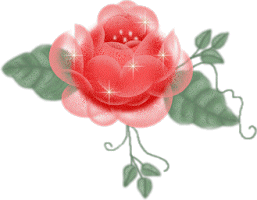 Tập đọc
Cây dừa
Trần Đăng Khoa
Cây dừa xanh  toả nhiều tàu,
Dang tay đón gió, gật đầu gọi trăng.
Thân dừa  bạc phếch tháng năm,
Quả dừa đàn lợn con  nằm trên cao.
toả
Dang tay
gật đầu
bạc phếch
đàn lợn con
Đêm hè  hoa nở cùng sao,
Tàu dừa –  chiếc lược  chải vào mây xanh.
Ai mang nước ngọt,  nước lành,
Ai đeo  bao hũ rượu  quanh cổ dừa.
hoa nở
chải vào mây xanh
bao hũ rượu
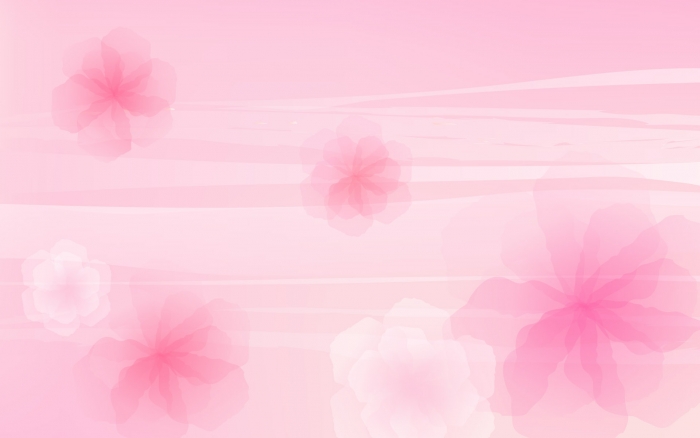 Thứ tư ngày 31tháng 3 năm 2021
Tập đọc
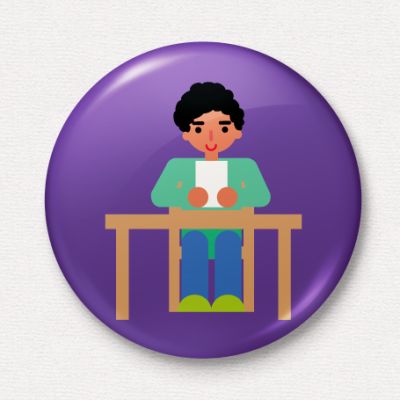 Cây dừa
                     Trần Đăng Khoa
1. Đọc cho nhau nghe theo nhóm đôi
2. Đọc thi giữa các nhóm
3. Đọc đồng thanh cả lớp
Thứ tư ngày 31tháng 3 năm 2021
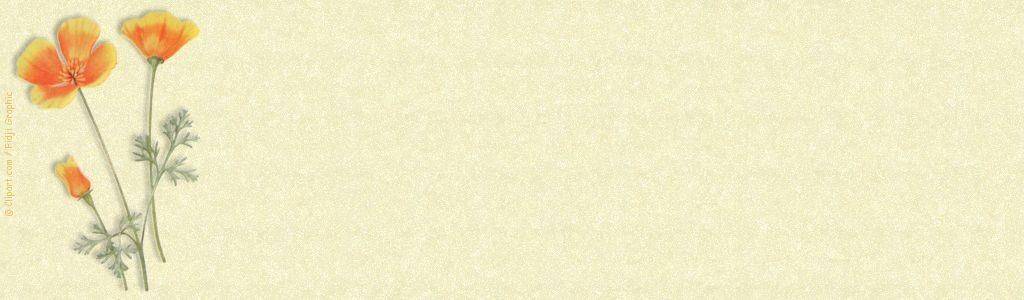 Tập đọc
Cây dừa
Cây dừa xanh tỏa nhiều tàu,Dang tay đón gió, gật đầu gọi trăng.Thân dừa bạc phếch tháng năm,Quả dừa - đàn lợn con nằm trên cao.Đêm hè hoa nở cùng sao,Tàu dừa – chiếc lược chải vào mây xanh.       Ai mang nước ngọt, nước lành,Ai đeo bao hũ rượu quanh cổ dừa.Tiếng dừa làm dịu nắng trưa,Gọi đàn gió đến cùng dừa múa reo.Trời trong đầy tiếng rì rào,Đàn cò đánh nhịp bay vào bay ra.Đứng canh trời đất bao laMà dừa đủng đỉnh như là đứng chơi.
Trần Đăng Khoa
Thứ tư ngày 31tháng 3 năm 2021
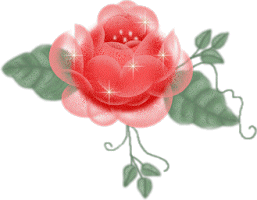 Tập đọc
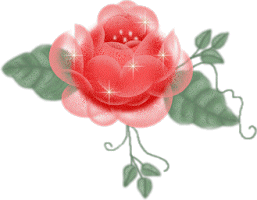 Cây dừa
TÌM HIỂU BÀI:
Câu 1: Các bộ phận của cây dừa (lá, ngọn, thân, quả) được so sánh với những gì?
Lá: dang tay đón gió, chiếc lược chải vào mây xanh
Ngọn dừa: như người biết gật dầu gọi trăng
Thân dừa: bạc phếch, đứng  canh trời đất
Quả dừa: như đàn lợn con, như hũ rượu
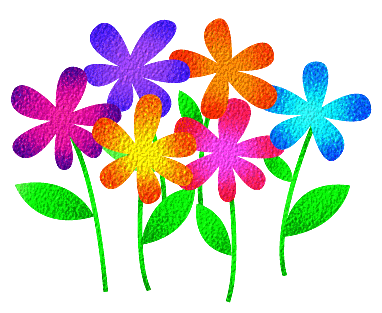 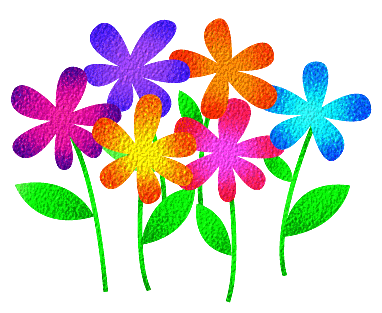 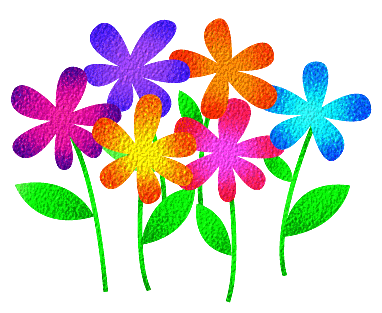 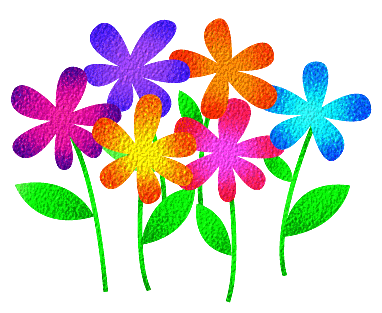 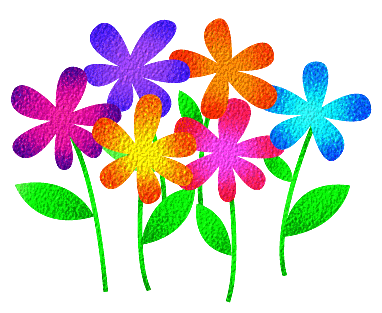 Thứ tư ngày 31tháng 3 năm 2021
Tập đọc :
Cây dừa
Dang tay gọi gió
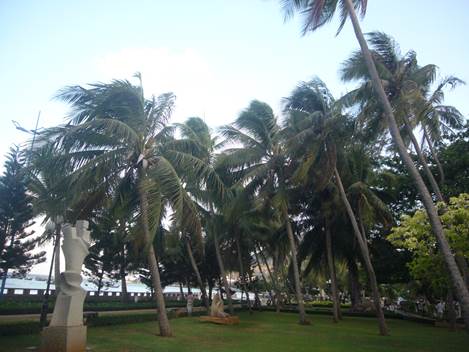 Thứ tư ngày 31tháng 3 năm 2021
Tập đọc
Cây dừa
Tàu dừa- chiếc lược chải vào mây xanh
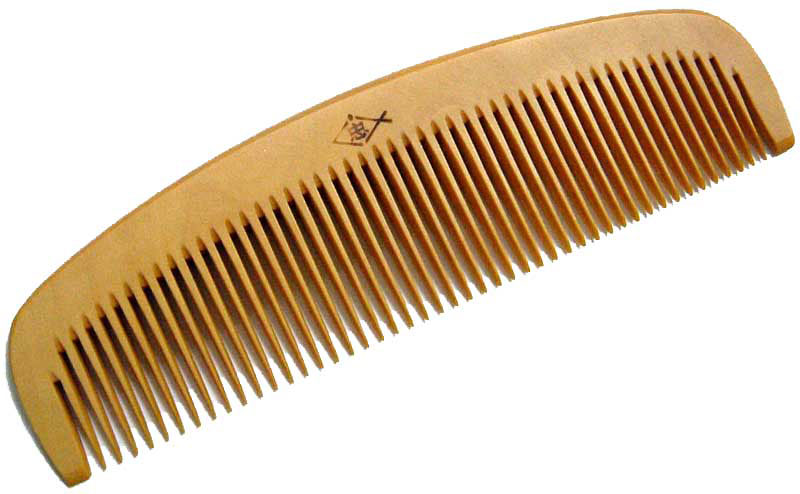 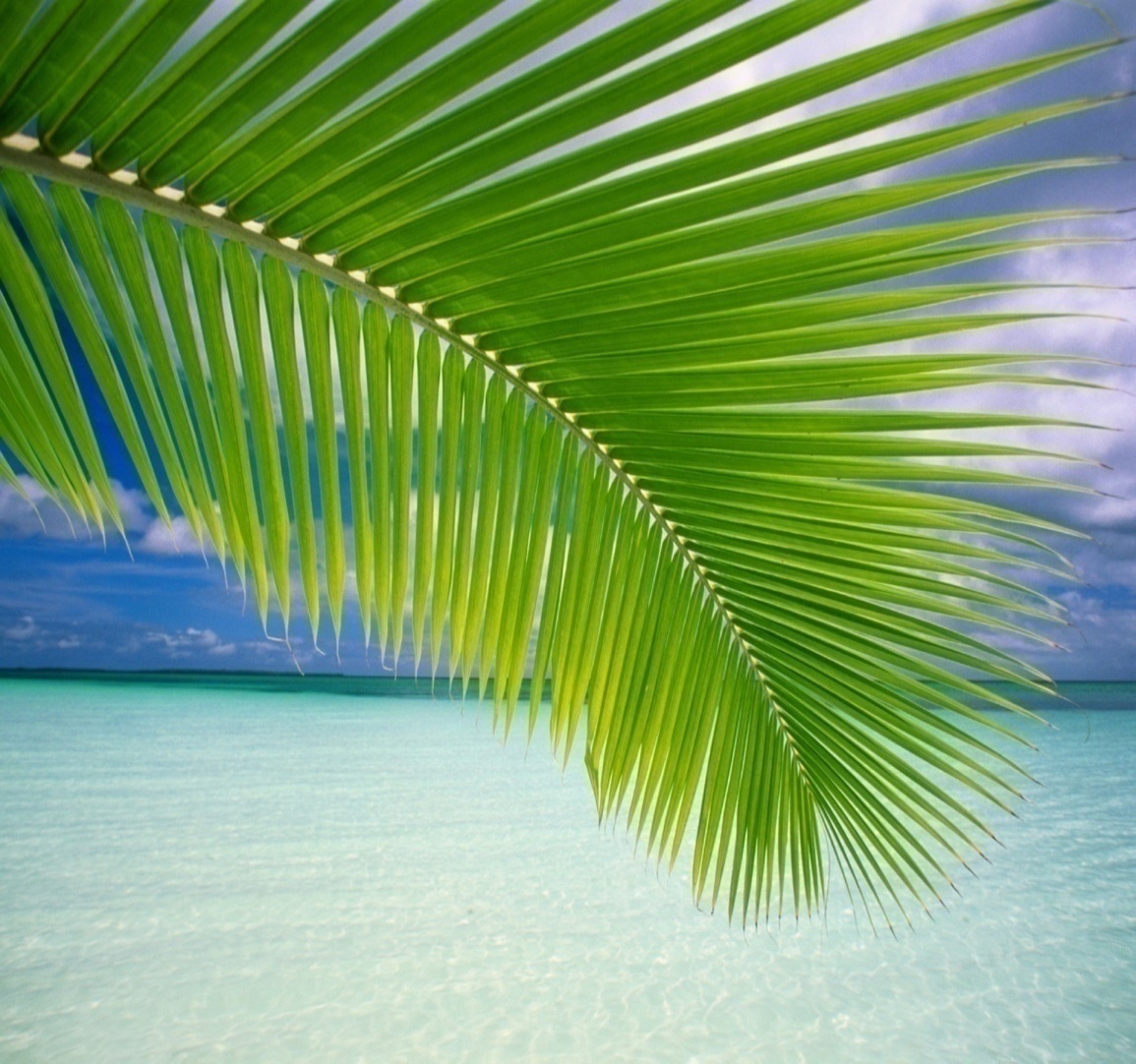 Thứ tư ngày 31tháng 3 năm 2021
Tập đọc
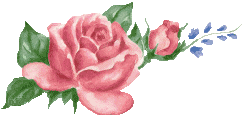 Cây dừa
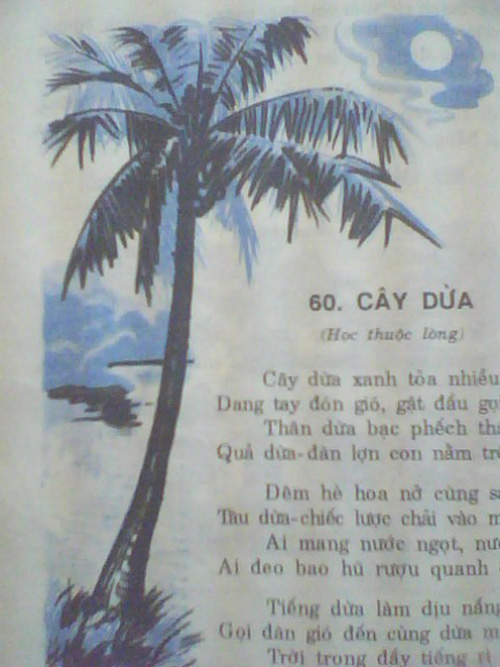 Nhọn dừa như người biết gật đầu gọi trăng
Thứ tư ngày 31tháng 3 năm 2021
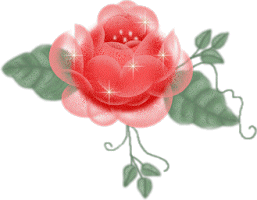 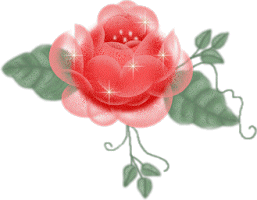 Tập đọc:
Cây dừa
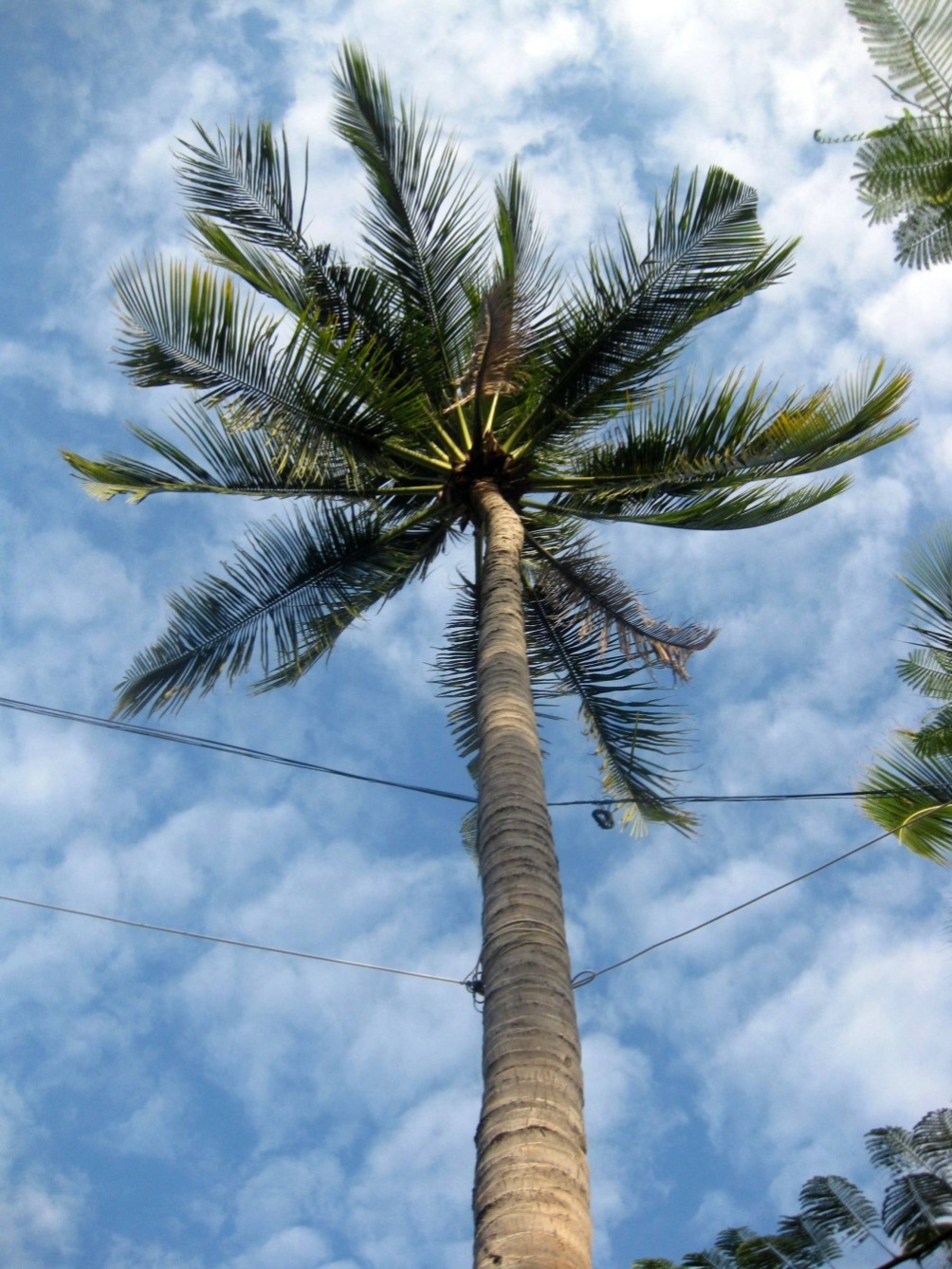 Thân dừa bạc phếch,
đứng canh trời đất bao la
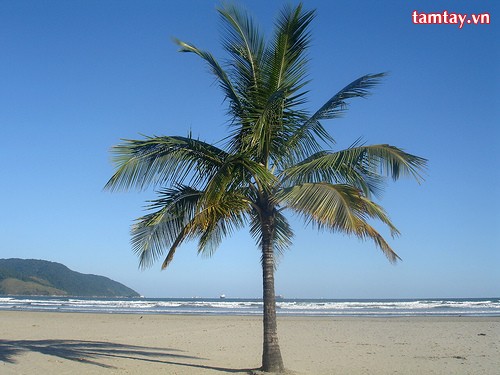 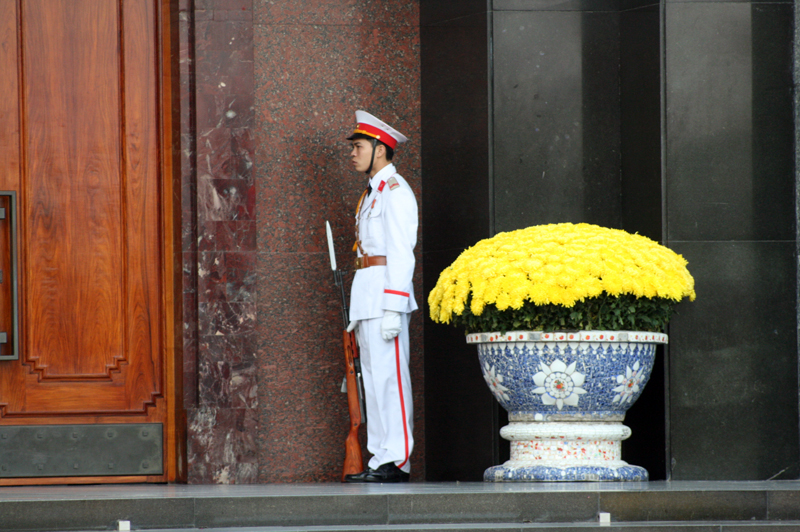 Thứ tư ngày 31tháng 3 năm 2021
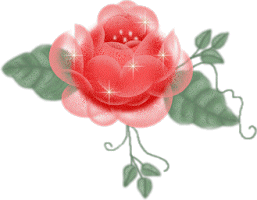 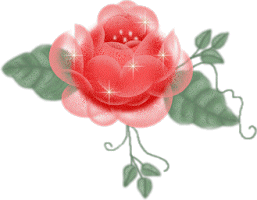 Tập đọc
Cây dừa
Quả dừa – đàn lợn con nằm trên cao
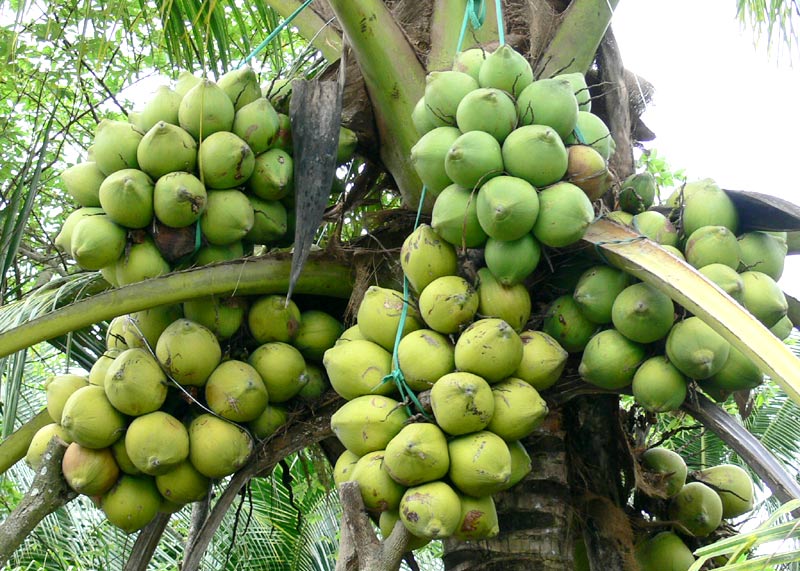 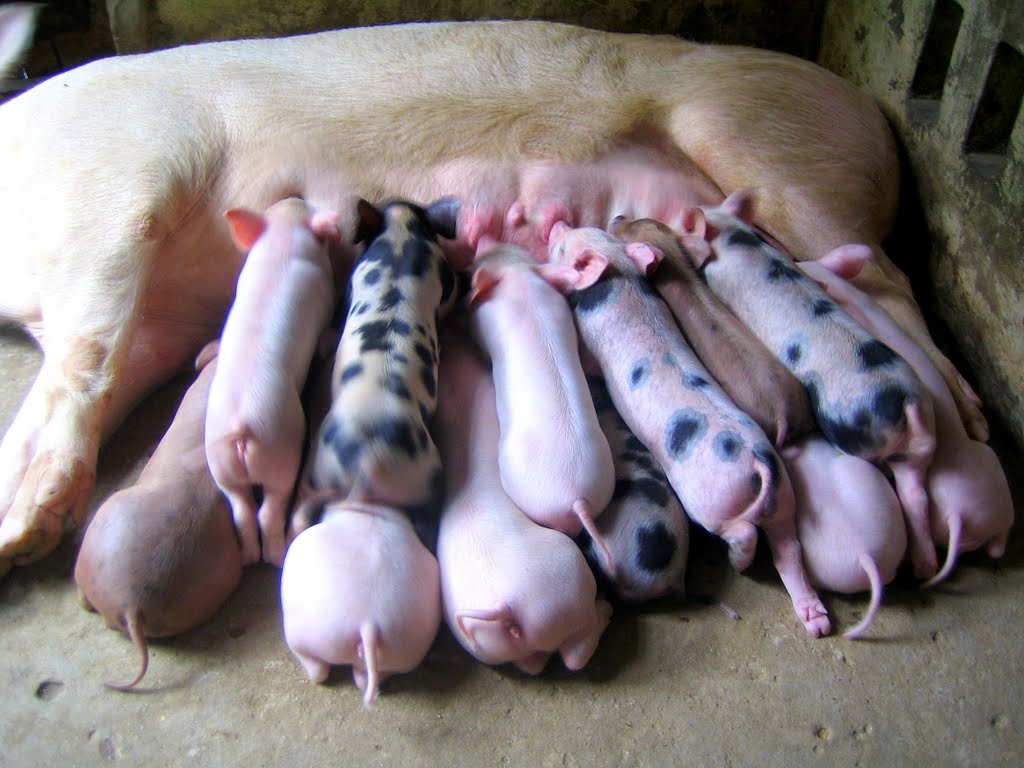 Thứ tư ngày 31tháng 3 năm 2021
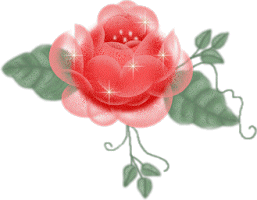 Tập đọc
Cây dừa
Tìm hiểu bài:
Câu 2: Cây dừa gắn bó với thiên nhiên(gió, trăng, mây, nắng, đàn cò) như thế nào?
Gió: dang tay đón gió, gọi gió múa reo
Trăng: gật đầu gọi
Mây:  chải vào mây xanh
Nắng: làm dịu nắng trưa
Đàn cò: đánh nhịp bay vào bay ra
Thứ tư ngày 31tháng 3 năm 2021
Tập đọc :
Cây dừa
Dừa làm dịu nắng trưa
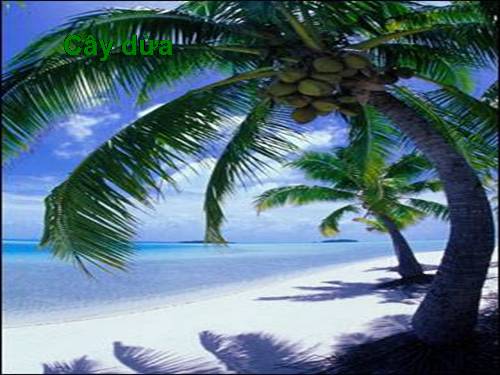 Thứ tư ngày 31tháng 3 năm 2021
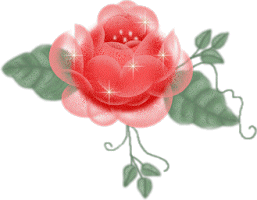 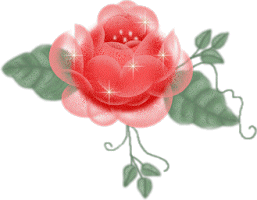 Tập đọc :
Cây dừa
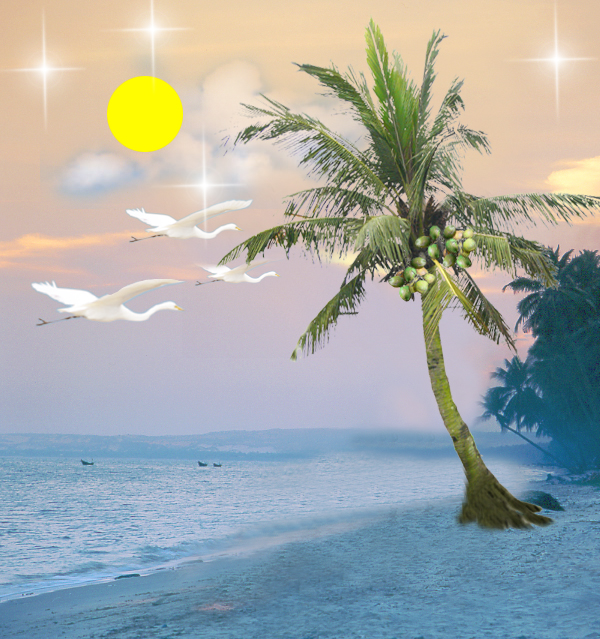 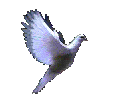 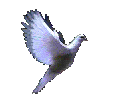 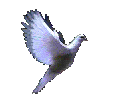 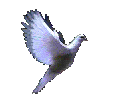 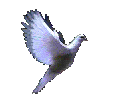 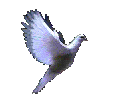 Đàn cò đánh nhịp bay vào bay ra
Thứ tư ngày 31tháng 3 năm 2021
Tập đọc :
Cây dừa
Tìm hiểu bài:
Câu 3: Em thích câu thơ nào nhất? Vì sao?
THẢO LUẬNTác giả đã dùng hình ảnh của ai để tả cây dừa? Cây dừa có gần gũi không?
Tác giả dùng hình ảnh của con người để tả cây dừa.
Cây dừa rất gần gũi, thân thiết với con người.
Thứ tư ngày 31tháng 3 năm 2021
Tập đọc
Cây dừa
Nội dung bài thơ:
Tác giả đã dùng hình ảnh con người để miêu tả cây dừa.Cây dừa rất gần gũi với thiên nhiên, với trời đất và con người chúng ta
Thứ tư ngày 31tháng 3 năm 2021
Tập đọc
Cây dừa
Thi học thuộc lòng:
Thứ tư ngày 31tháng 3 năm 2021
Tập đọc
Cây dừa
Cây dừa xanh tỏa nhiều tàu,
Dang tay đón gió, gật đầu gọi trăng.
Thân dừa bạc phếch tháng năm,
Quả dừa - đàn lợn con nằm trên cao.
Đêm hè hoa nở cùng sao,
Tàu dừa – chiếc lược chải vào mây xanh.
       Ai mang nước ngọt, nước lành,
Ai đeo bao hũ rượu quanh cổ dừa.
Tiếng dừa làm dịu nắng trưa,
Gọi đàn gió đến cùng dừa múa reo.
Trời trong đầy tiếng rì rào,
Đàn cò đánh nhịp bay vào bay ra.
Đứng canh trời đất bao la
Mà dừa đủng đỉnh như là đứng chơi.
Thứ tư ngày 31tháng 3 năm 2021
Tập đọc :
Cây dừa
Cây dừa
xanh tỏa nhiều tàu
đón gió, gật đầu gọi trăng.
Dang tay
bạc phếch tháng năm,
Thân dừa
nằm trên cao.
đàn lợn con
Quả dừa -
Đêm hè
hoa nở cùng sao,
Tàu dừa -
chiếc lược
chải vào mây xanh.
nước ngọt, nước lành,
Ai mang
Ai đeo -
bao hũ rượu
quanh cổ dừa.
làm dịu nắng trưa,
Tiếng dừa
cùng dừa múa reo.
Gọi đàn gió đến
Trời trong
đầy tiếng rì rào,
đánh nhịp
Đàn cò
bay vào bay ra
Đứng canh
trời đất bao la,
Mà dừa
đủng đỉnh
như là đứng chơi.
Thứ tư ngày 31tháng 3 năm 2021
Tập đọc :
Cây dừa
Cây dừa
xanh tỏa nhiều tàu
đón gió, gật đầu gọi trăng.
Dang tay
bạc phếch tháng năm,
Thân dừa
đàn lợn con nằm trên cao
Quả dừa -
Đêm hè
hoa nở cùng sao,
Tàu dừa -
chiếc lược chải vào mây xanh.
nước ngọt, nước lành,
Ai mang
Ai đeo -
bao hũ rượu quanh cổ dừa.
làm dịu nắng trưa,
Tiếng dừa
đến cùng dừa múa reo.
Gọi đàn gió
Trời trong
đầy tiếng rì rào,
Đàn cò
đánh nhịp bay vào bay ra
Đứng canh
trời đất bao la,
Mà dừa
đủng đỉnh như là đứng chơi.
Thứ tư ngày 31tháng 3 năm 2021
Tập đọc
Cây dừa
Bạn nào giỏi đọc thuộc  cả bài thơ nào?
Thứ tư ngày 31tháng 3 năm 2021
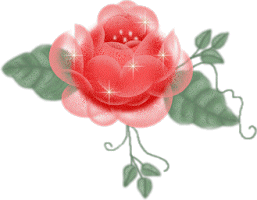 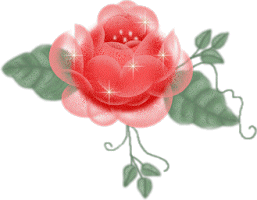 Tập đọc :
Cây dừa
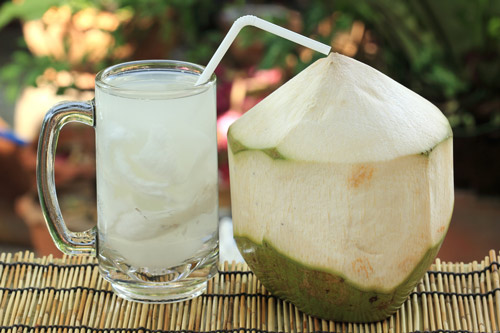 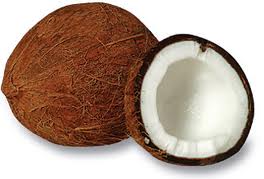 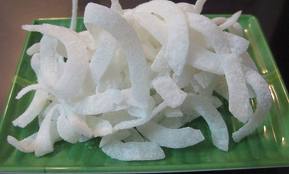 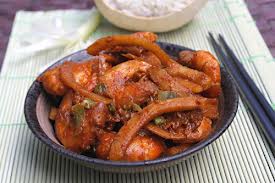 Thứ tư ngày 31tháng 3 năm 2021
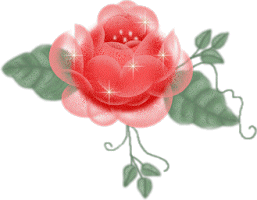 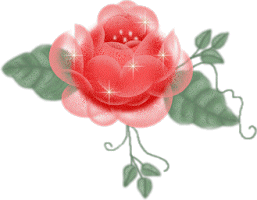 Tập đọc :
Cây dừa
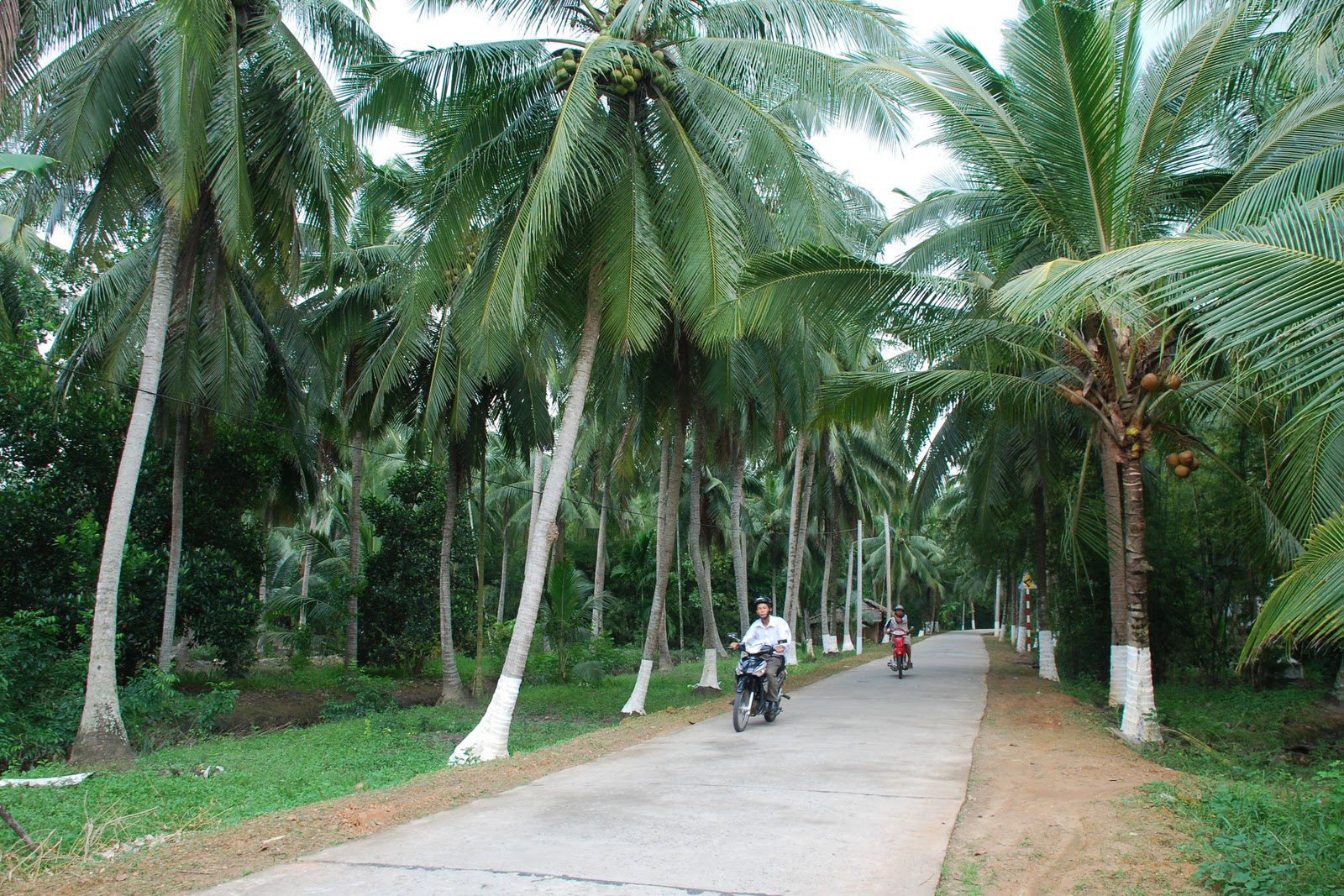 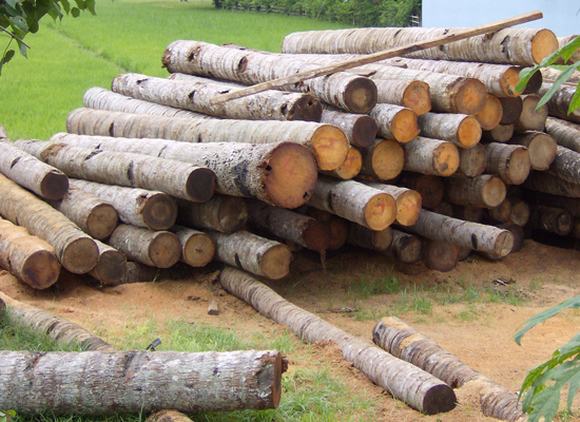 Thứ tư ngày 31tháng 3 năm 2021
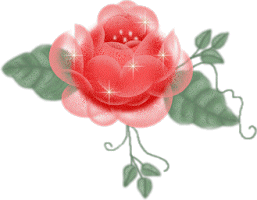 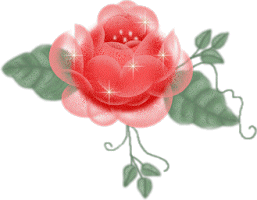 Tập đọc :
Cây dừa
Thứ tư ngày 31tháng 3 năm 2021
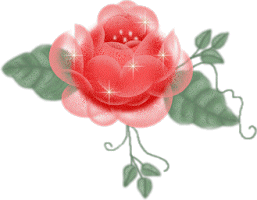 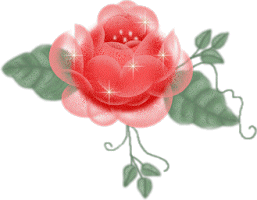 Tập đọc :
Cây dừa
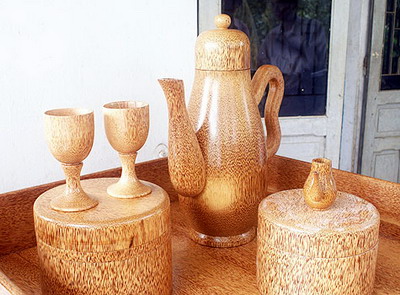 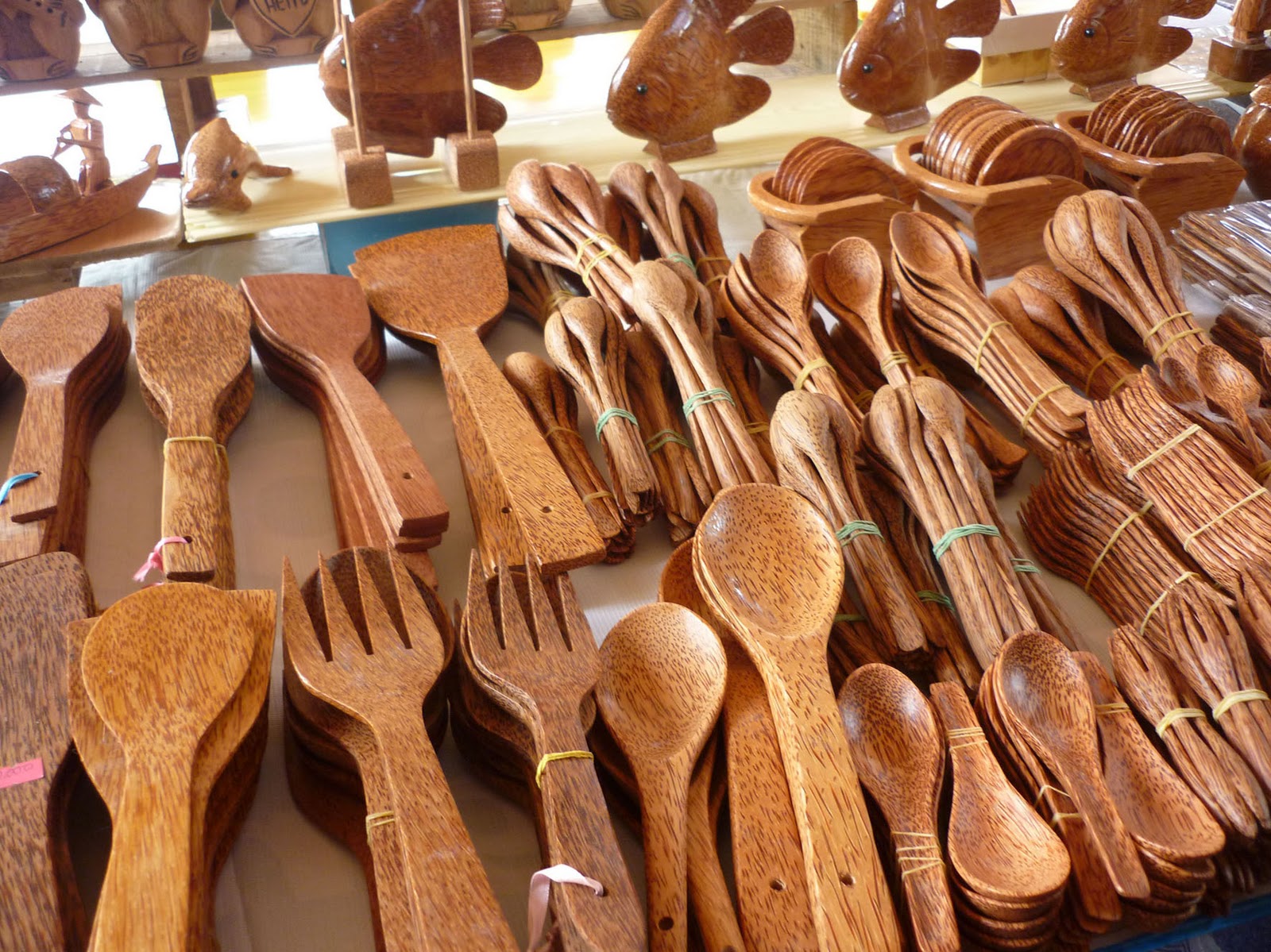 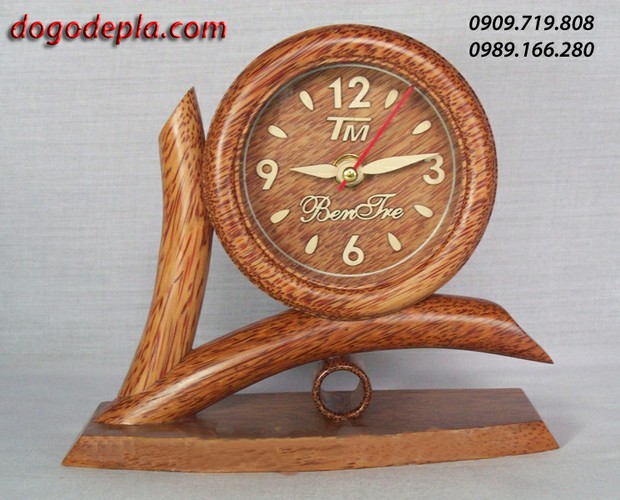 Thứ tư ngày 31tháng 3 năm 2021
Tập đọc
Cây dừa
Luyện đọc
Từ ngữ
Tìm hiểu bài:
Củng cố
Dừa rất gần gũi, thân thuộc và có rất nhiều lợi ích. Vì vậy chúng ta phải chăm sóc và bảo vệ cây
Chúc em luôn chăm ngoan, học tốt
BÀI HỌC KẾT THÚC
Thứ tư ngày 31tháng 3 năm 2021
Tập đọc :
Cây dừa
Cây dừa
xanh tỏa nhiều tàu
đón gió, gật đầu gọi trăng.
Dang tay
bạc phếch tháng năm,
Thân dừa
nằm trên cao.
đàn lợn con
Quả dừa -
Đêm hè
hoa nở cùng sao,
chiếc lược
chải vào mây xanh.
Tàu dừa -
nước ngọt, nước lành,
Ai mang
Ai đeo -
bao hũ rượu
quanh cổ dừa.
làm dịu nắng trưa,
Tiếng dừa
cùng dừa múa reo.
Gọi đàn gió đến
Trời trong
đầy tiếng rì rào,
đánh nhịp
Đàn cò
bay vào bay ra
Đứng canh
trời đất bao la,
Mà dừa
đủng đỉnh
như là đứng chơi.
Thứ tư ngày 31tháng 3 năm 2021
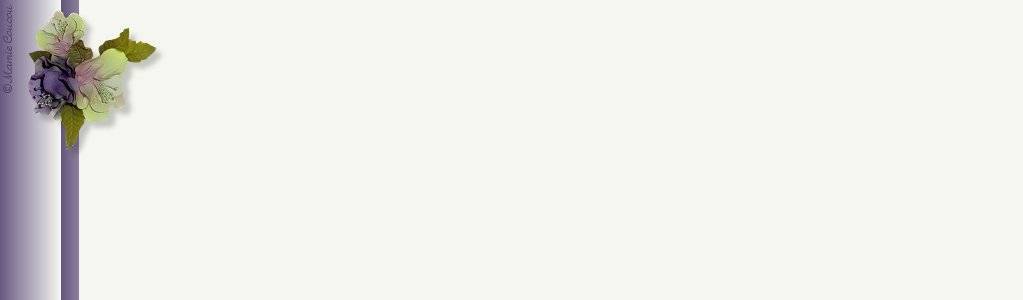 Tập đọc
Cây dừa
Cây dừa xanh tỏa nhiều tàu,Dang tay đón gió, gật đầu gọi trăng.Thân dừa bạc phếch tháng năm,Quả dừa - đàn lợn con nằm trên cao.Đêm hè hoa nở cùng sao,Tàu dừa – chiếc lược chải vào mây xanh.       Ai mang nước ngọt, nước lành,Ai đeo bao hũ rượu quanh cổ dừa.Tiếng dừa làm dịu nắng trưa,Gọi đàn gió đến cùng dừa múa reo.Trời trong đầy tiếng rì rào,Đàn cò đánh nhịp bay vào bay ra.Đứng canh trời đất bao laMà dừa đủng đỉnh như là đứng chơi.
Trần Đăng Khoa